Владимирова Марина Николаевна
Весёлая птичка
Воспитатель 
МБДОУ «Детский сад «Улыбка»
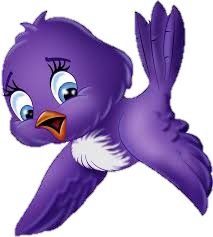